ANNO  SCOLASTICO 2016-2017
ISTITUTO COMPRENSIVO MUSTI DIMICCOLI
BARLETTA

QUESTIONARIO PER L’ AUTOVALUTAZIONE D’ ISTITUTO
PERSONALE ATA
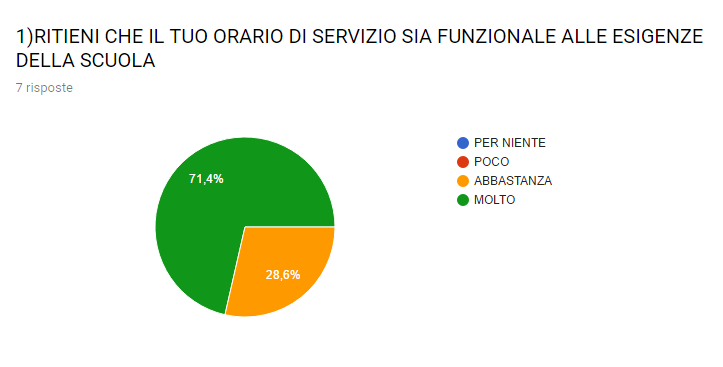 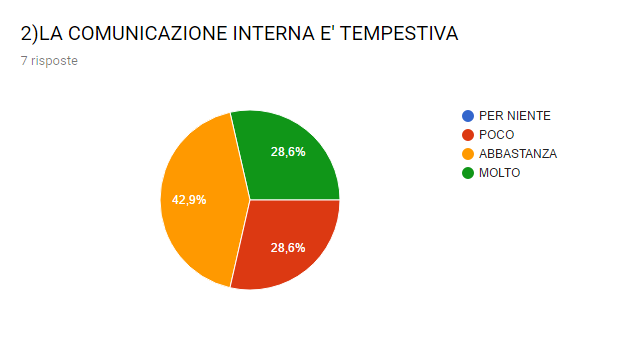 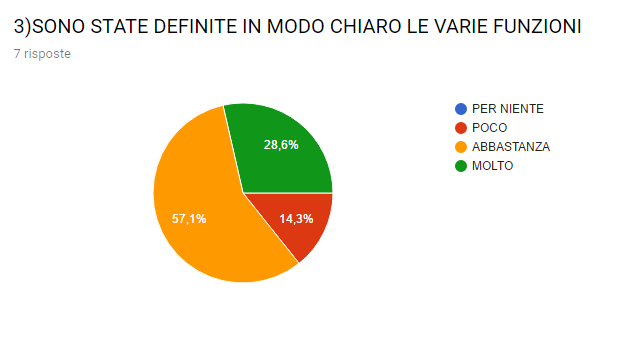 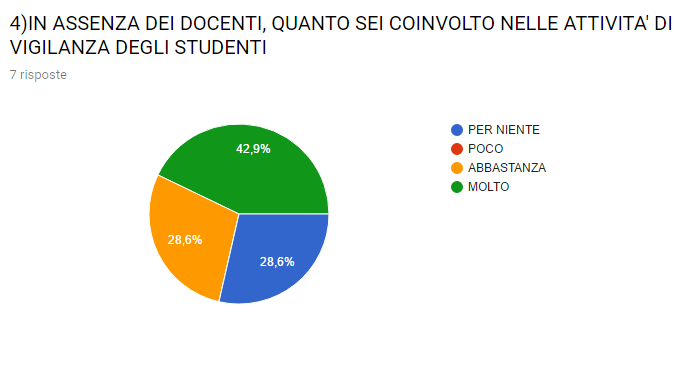 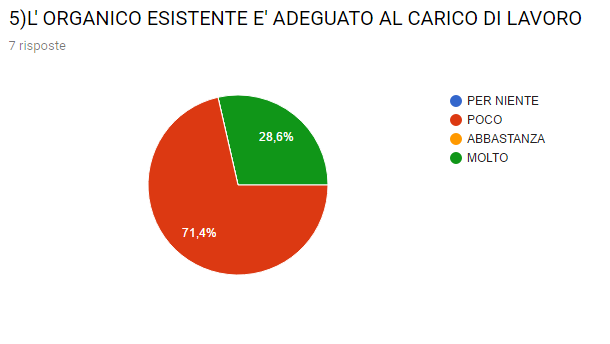 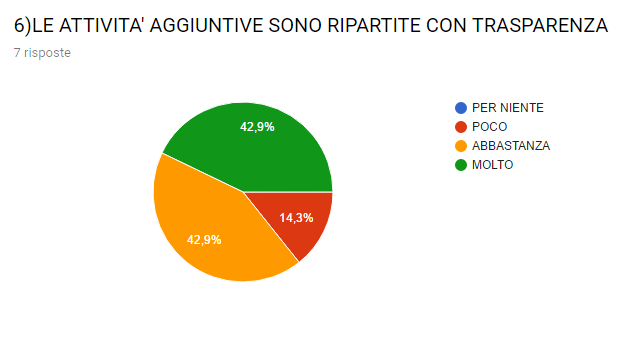 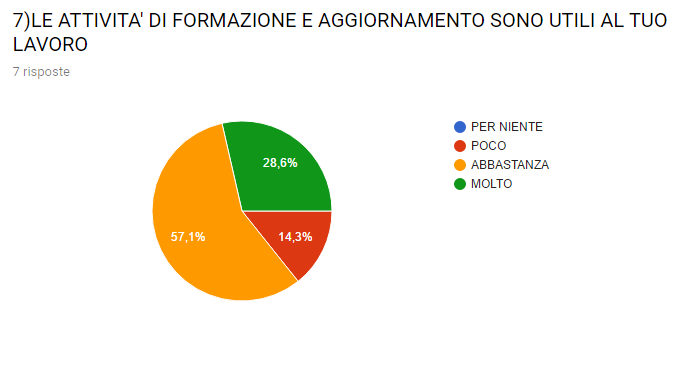 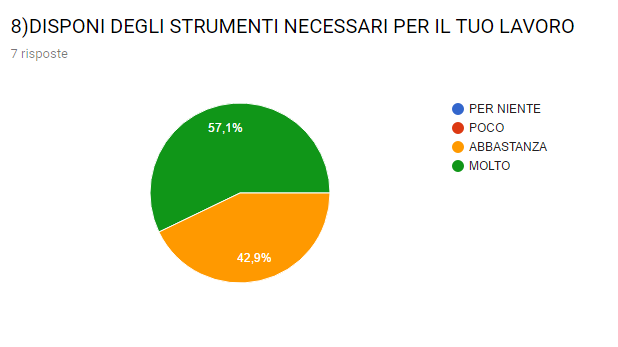 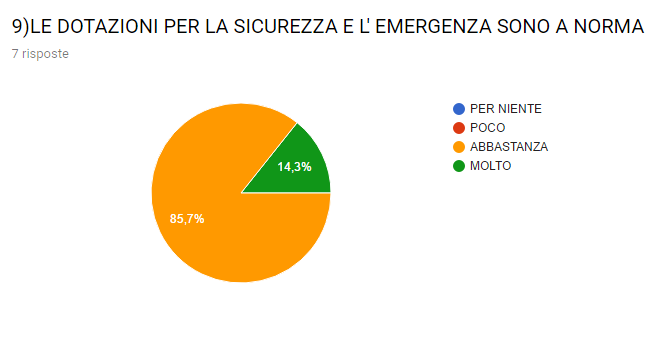 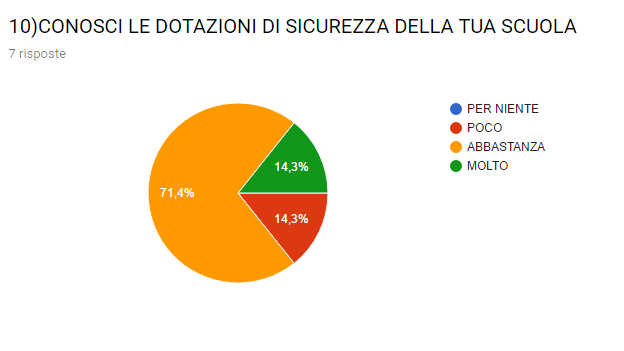 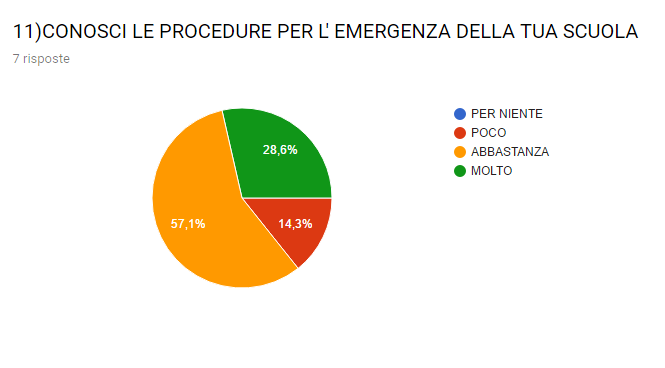 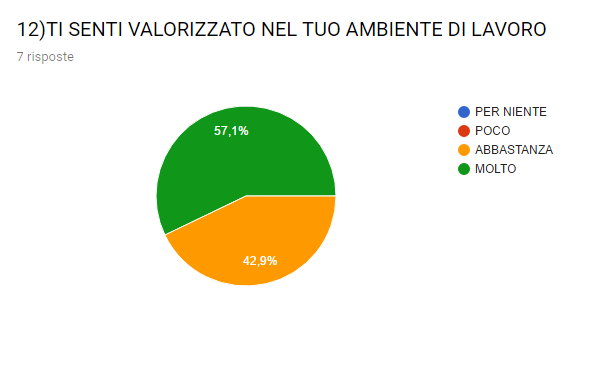 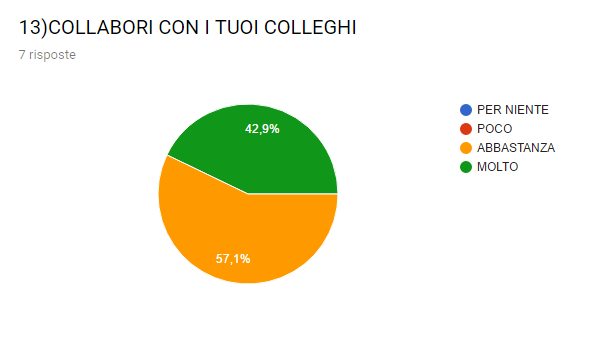 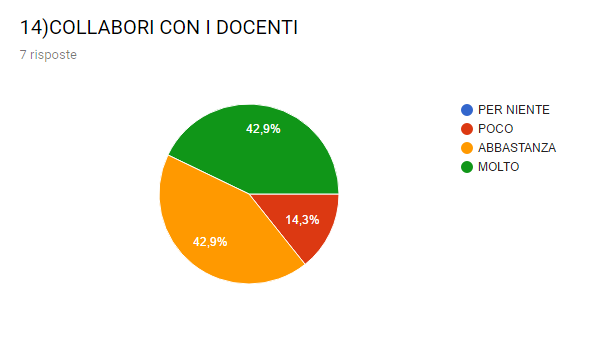 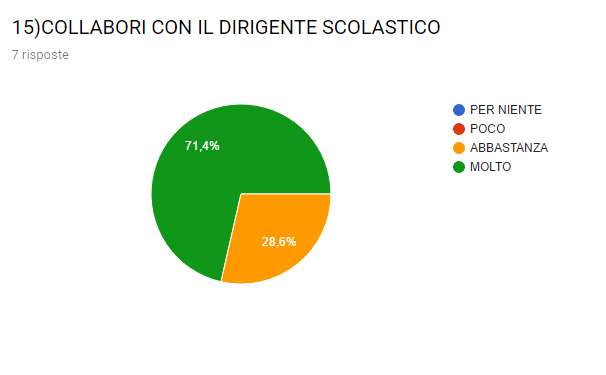 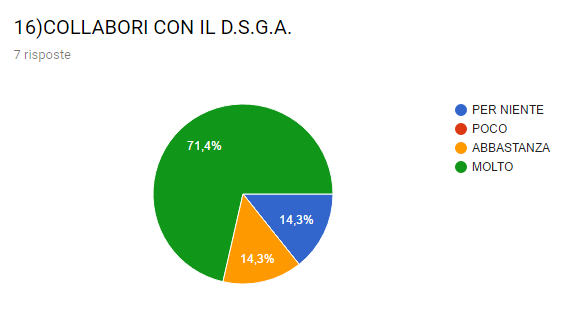 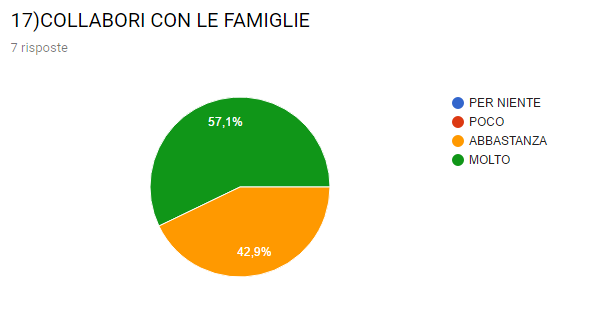 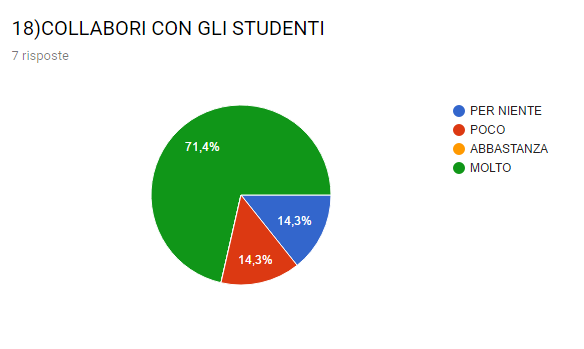 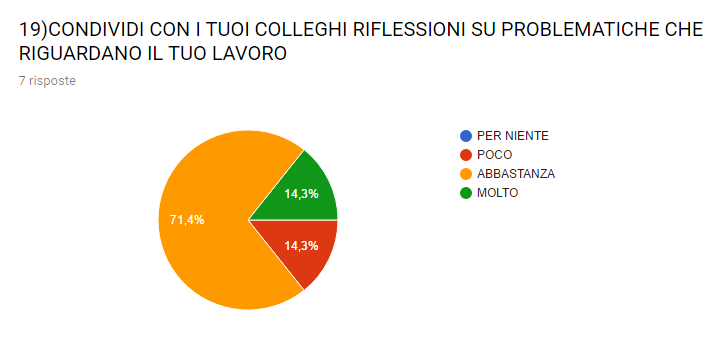 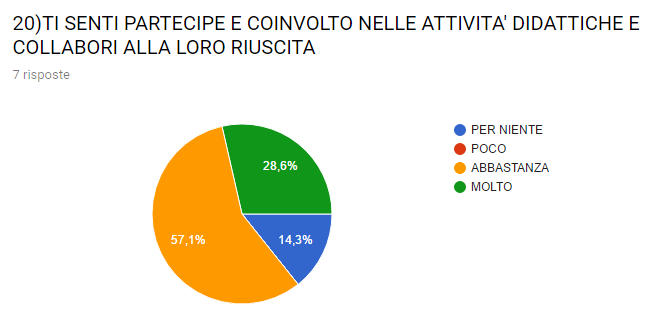 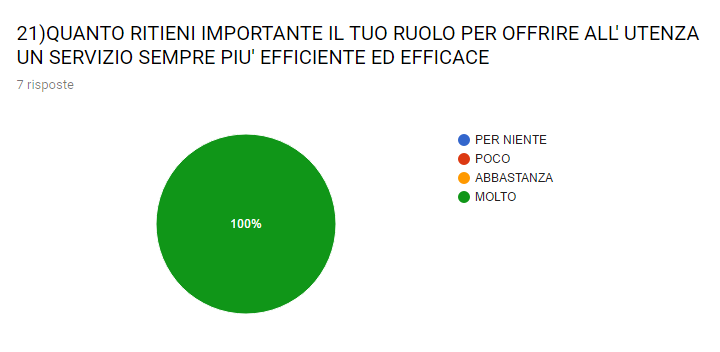 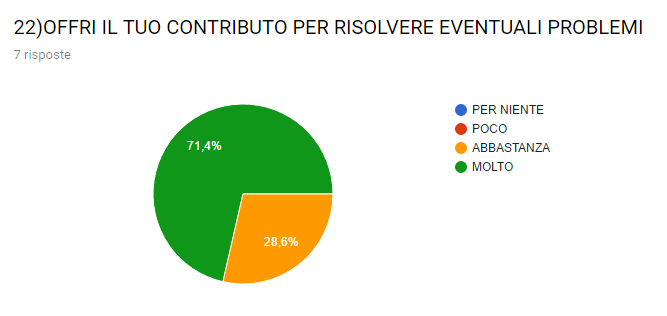